Елена Благинина“Посидим в тишине”
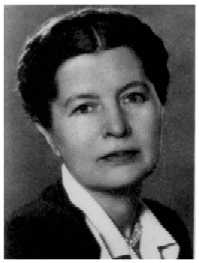 План урока:-организационный момент-проверка домашнего задания-физминутка-сообщение темы урока-работа по теме урока-физминутка-итог урока-домашнее задание
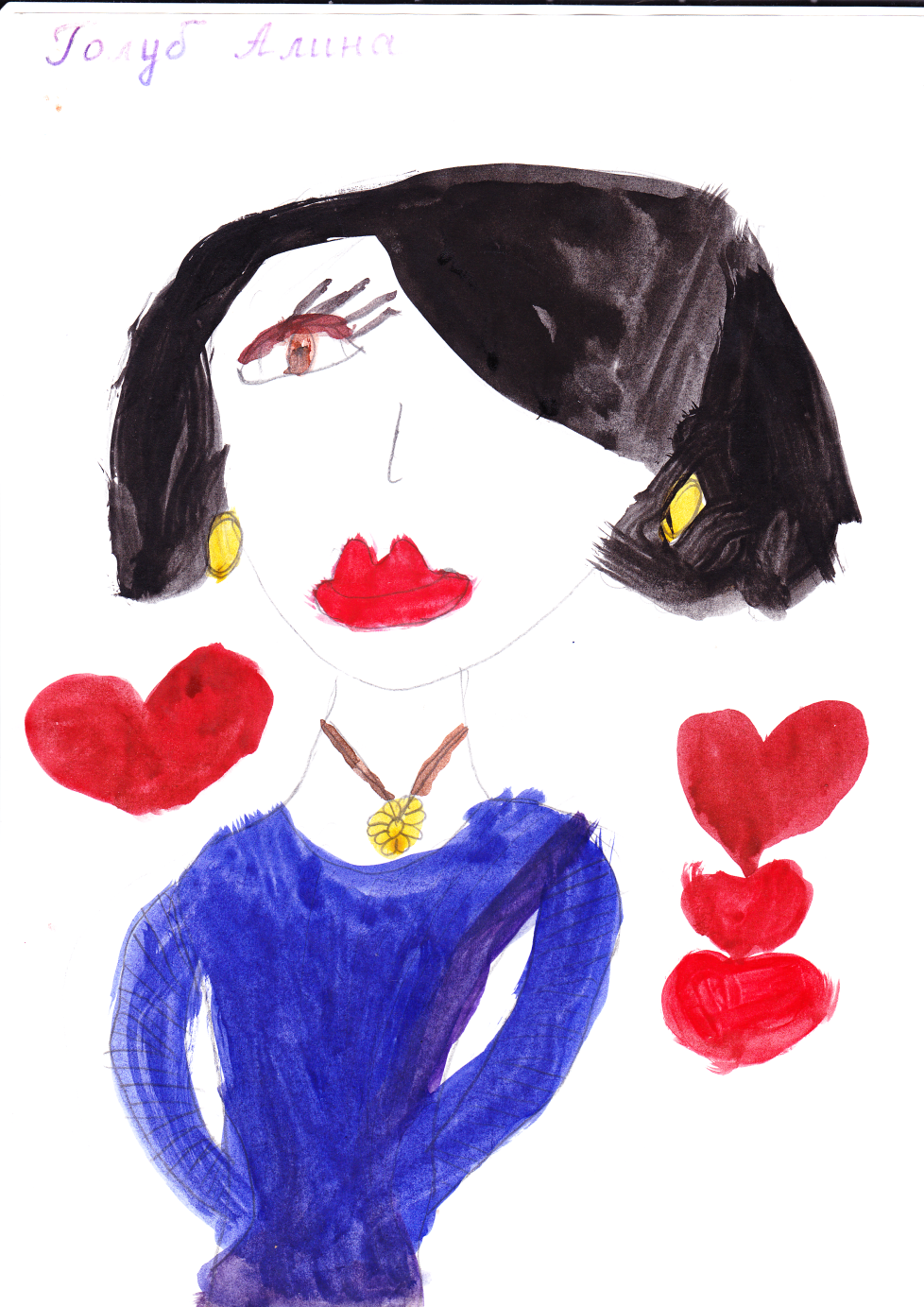 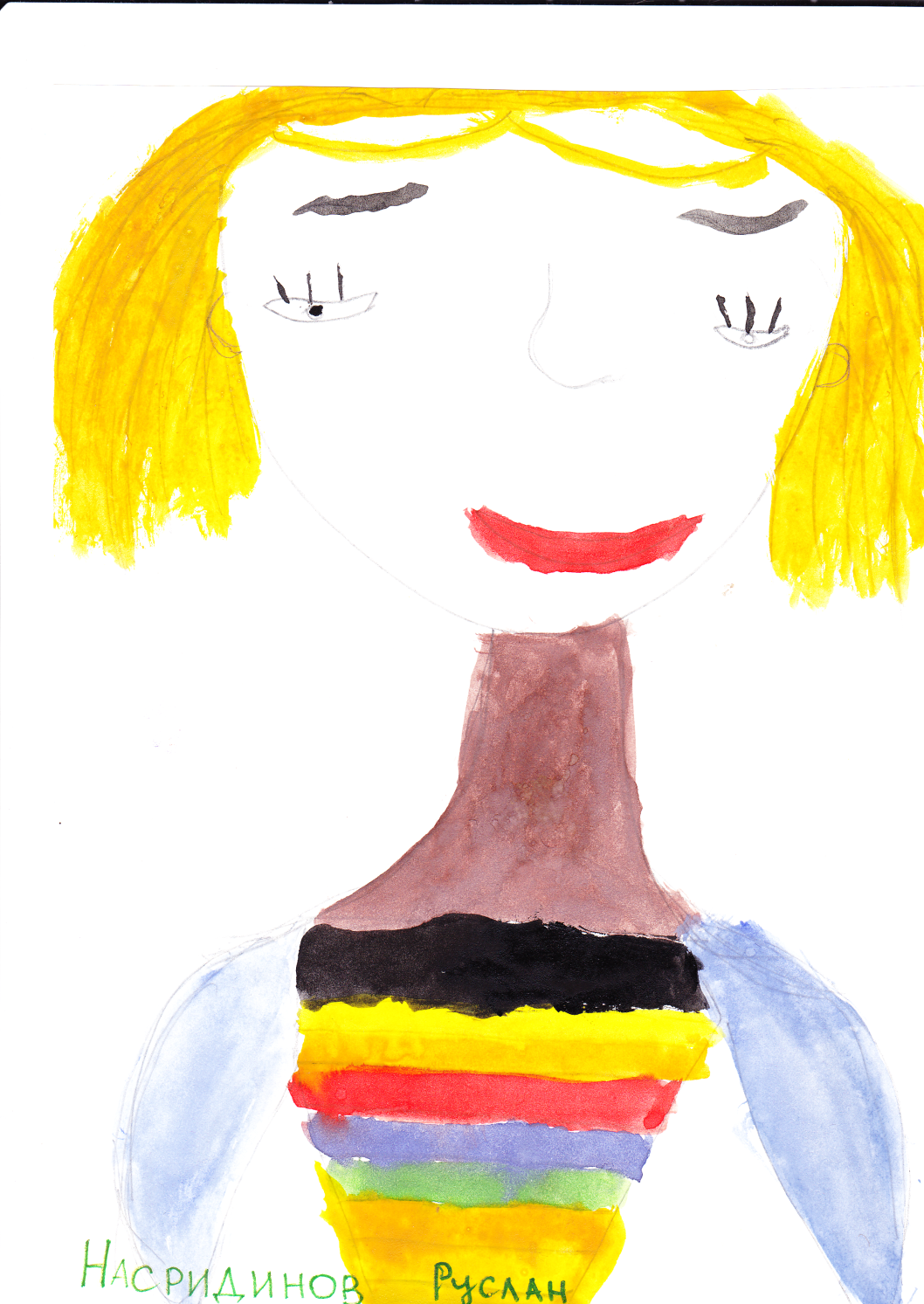 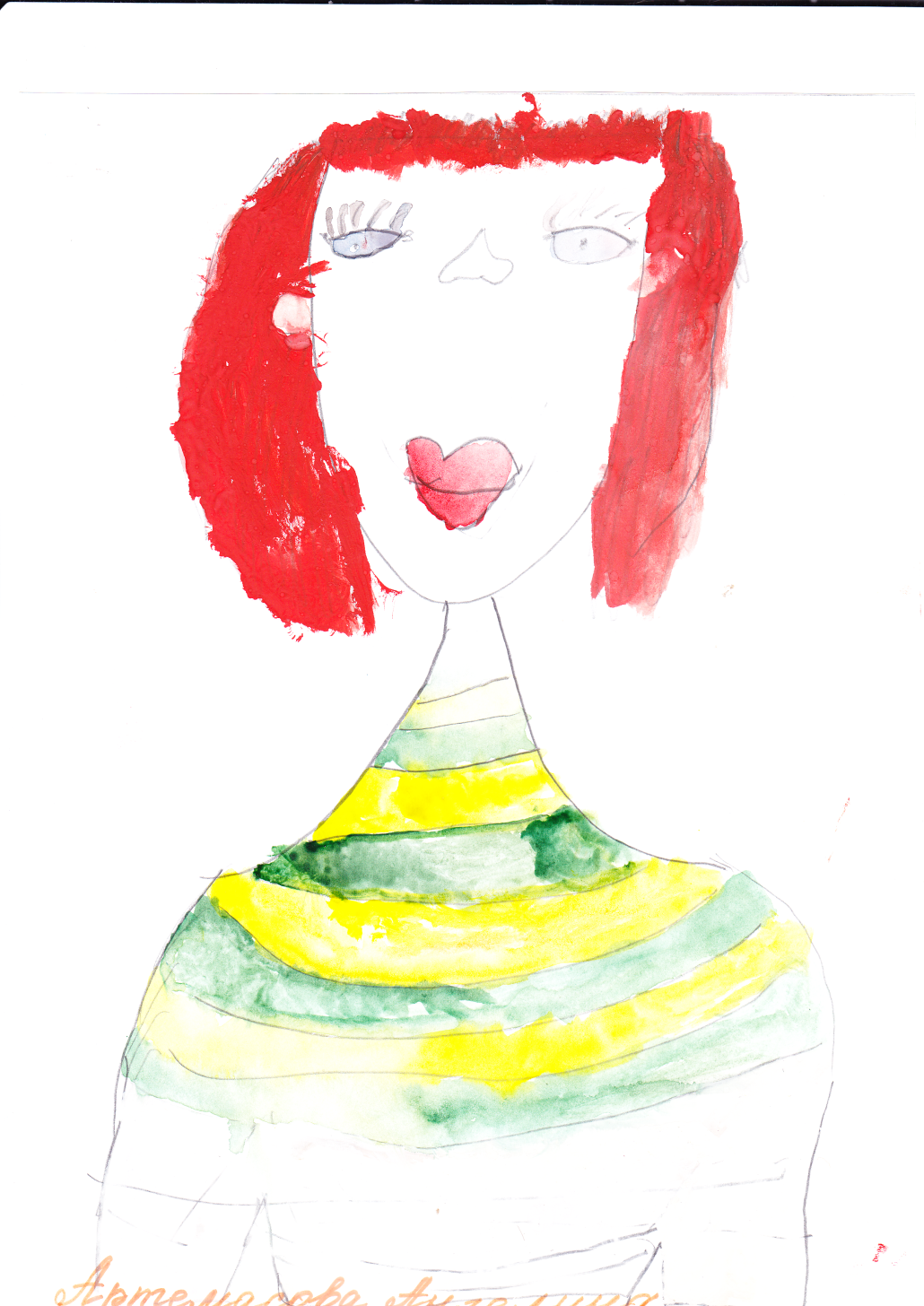 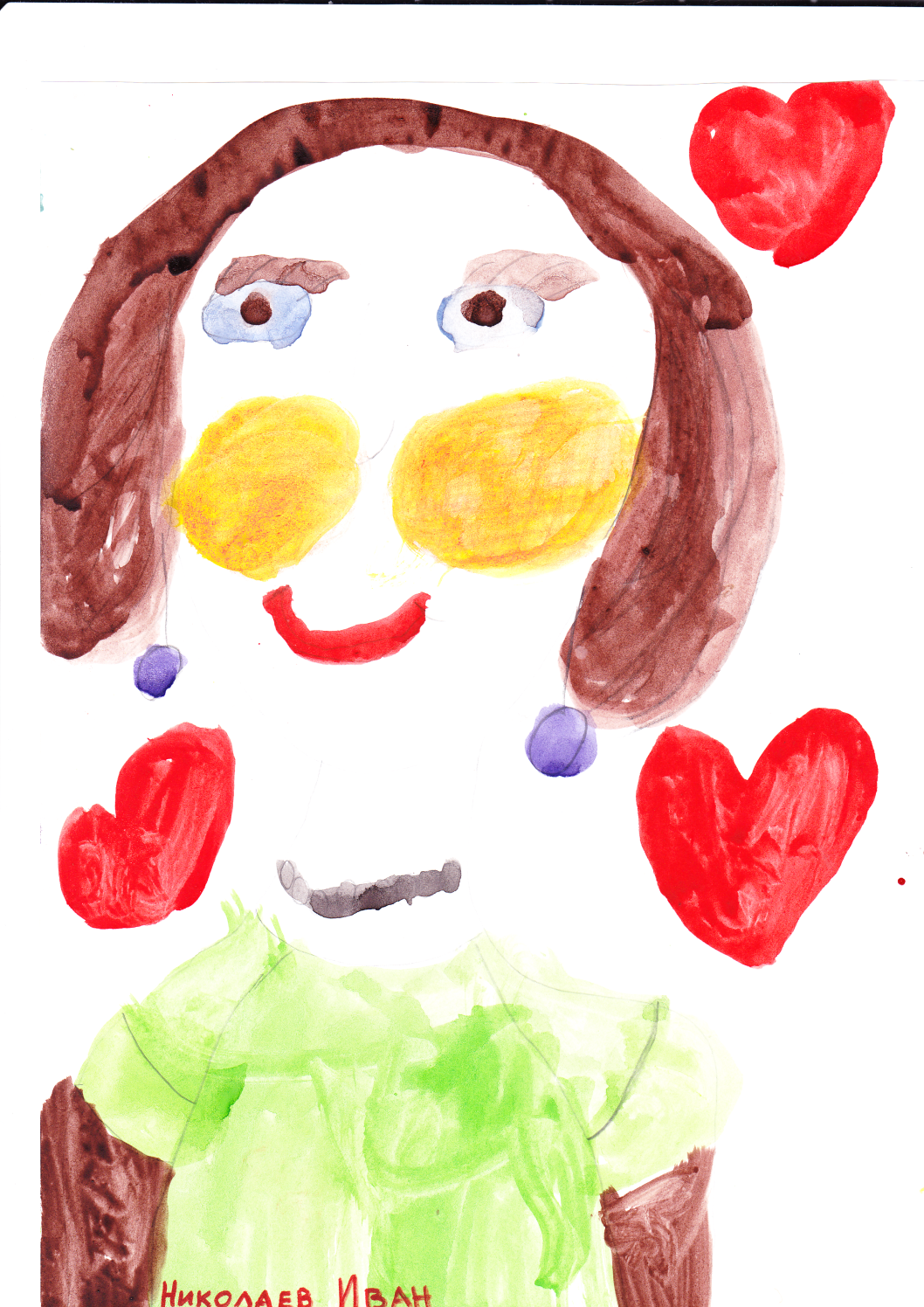 Словарная работа:-устала-крадётся-двигаться
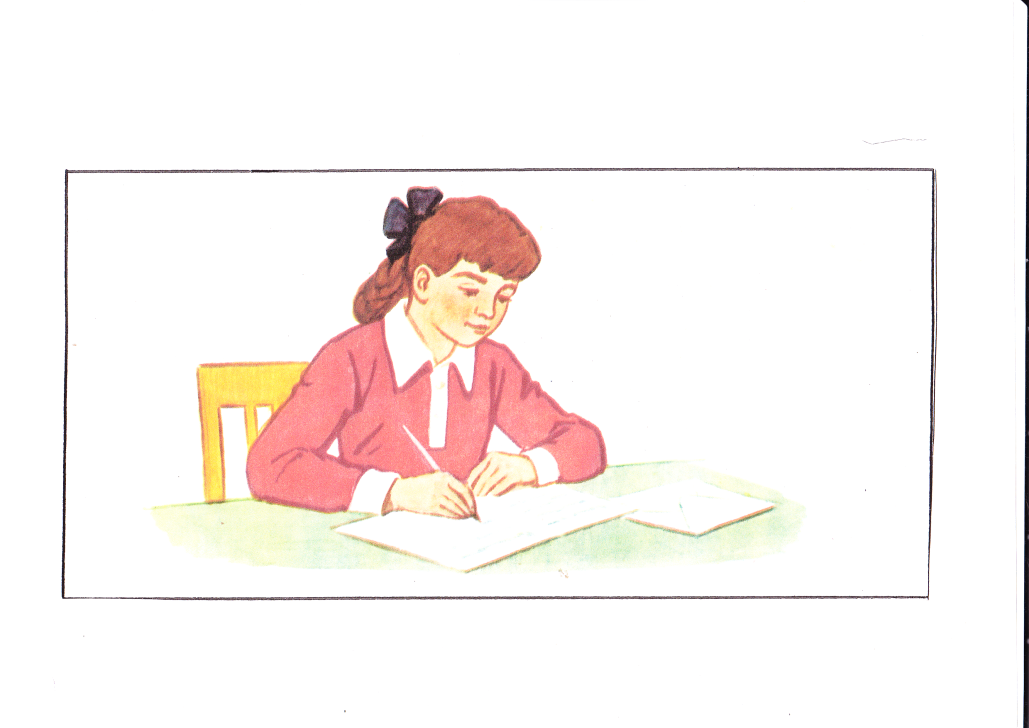 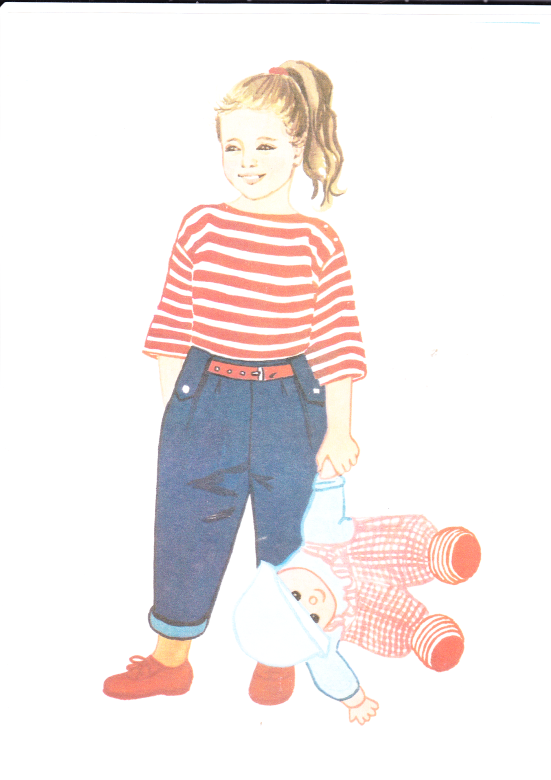 любящая                 вежливая       подвижная
       спокойная         шумная      беспокойная
  волевая         хулиганка          добрая
Сердце матери лучше солнца греет.
Дитя плачет, а у матери сердце болит.
Жалей отца с матерью, других не найдешь.
Итог урока:-Чему учились?-Все ли выполнили из намеченного плана?-Как вы оцените свою работу на этом уроке?-Понравился ли вам урок?